La Guyane au 17éme siècle
L’esclavage commence en Guyane durant la seconde moitié du 17ème siècle avec l’apport des premiers esclaves sur l’île de Cayenne.
Les esclaves proviennent de toutes les régions des côtes occidentales de l’Afrique.
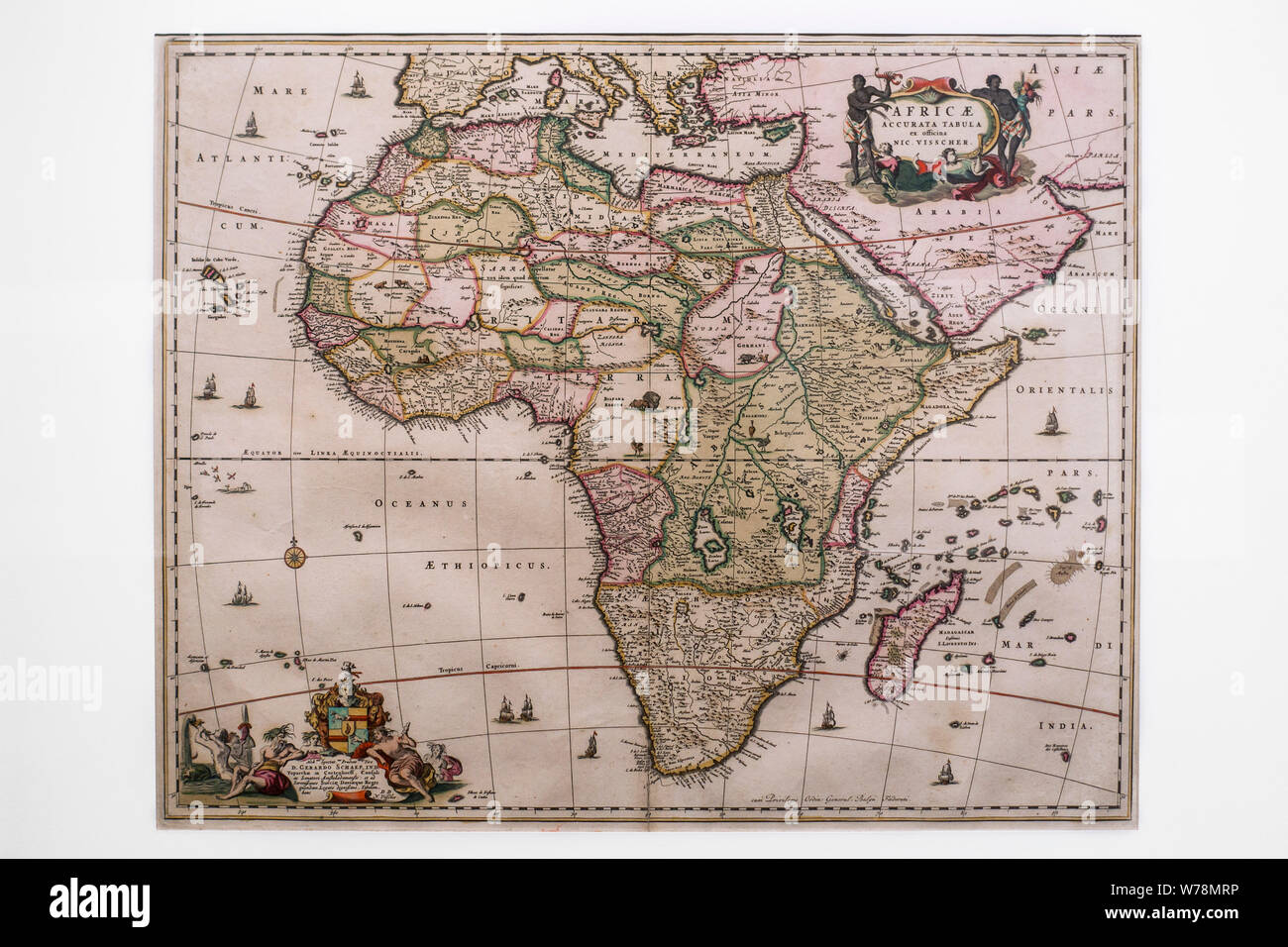 Les deux types d’esclaves sont : les esclaves domestiques et les esclaves du travail.
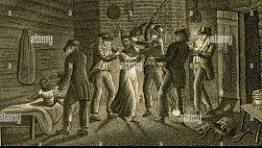 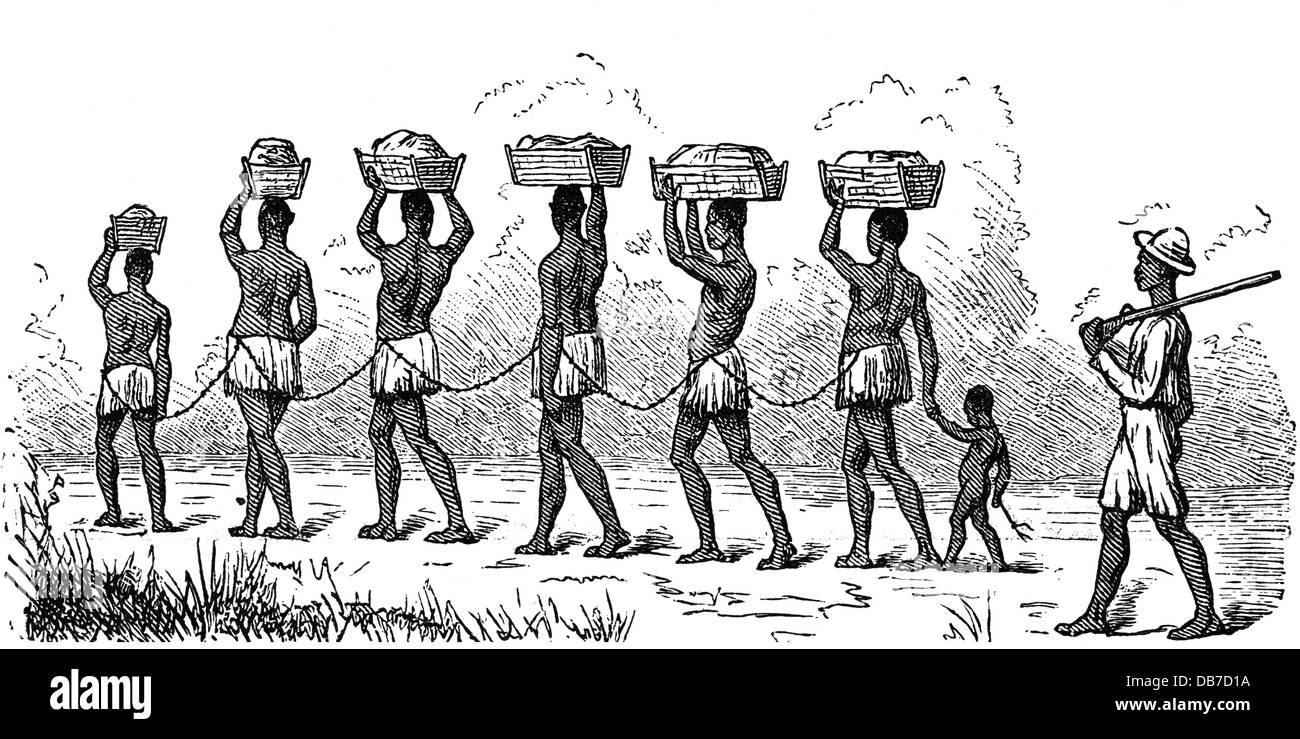 Le code noir est : un édit servant de règlement pour le gouvernement et l’administration de la :
justice
police
discipline
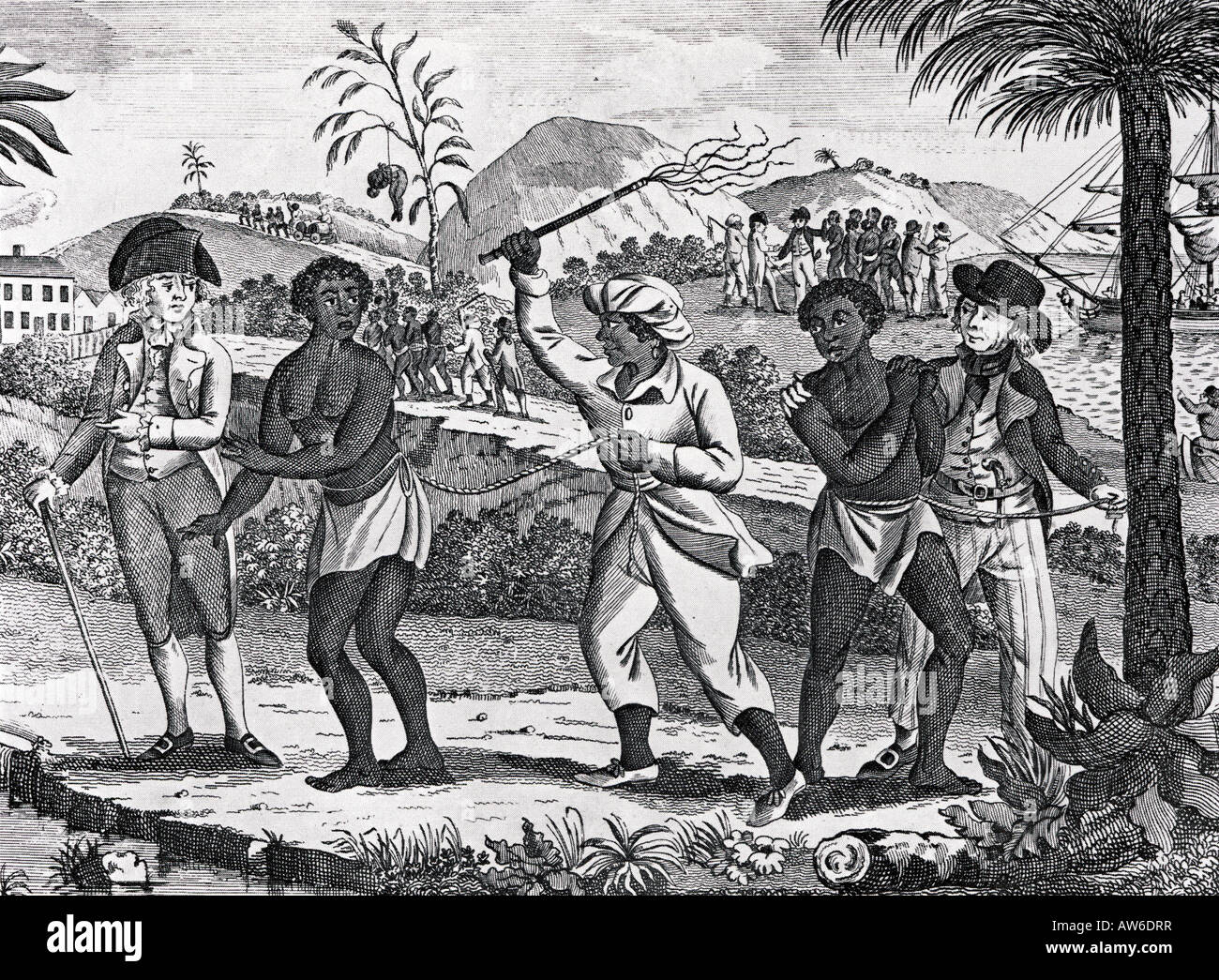 Les esclaves se faisaient souvent maltraiter par leur maître.
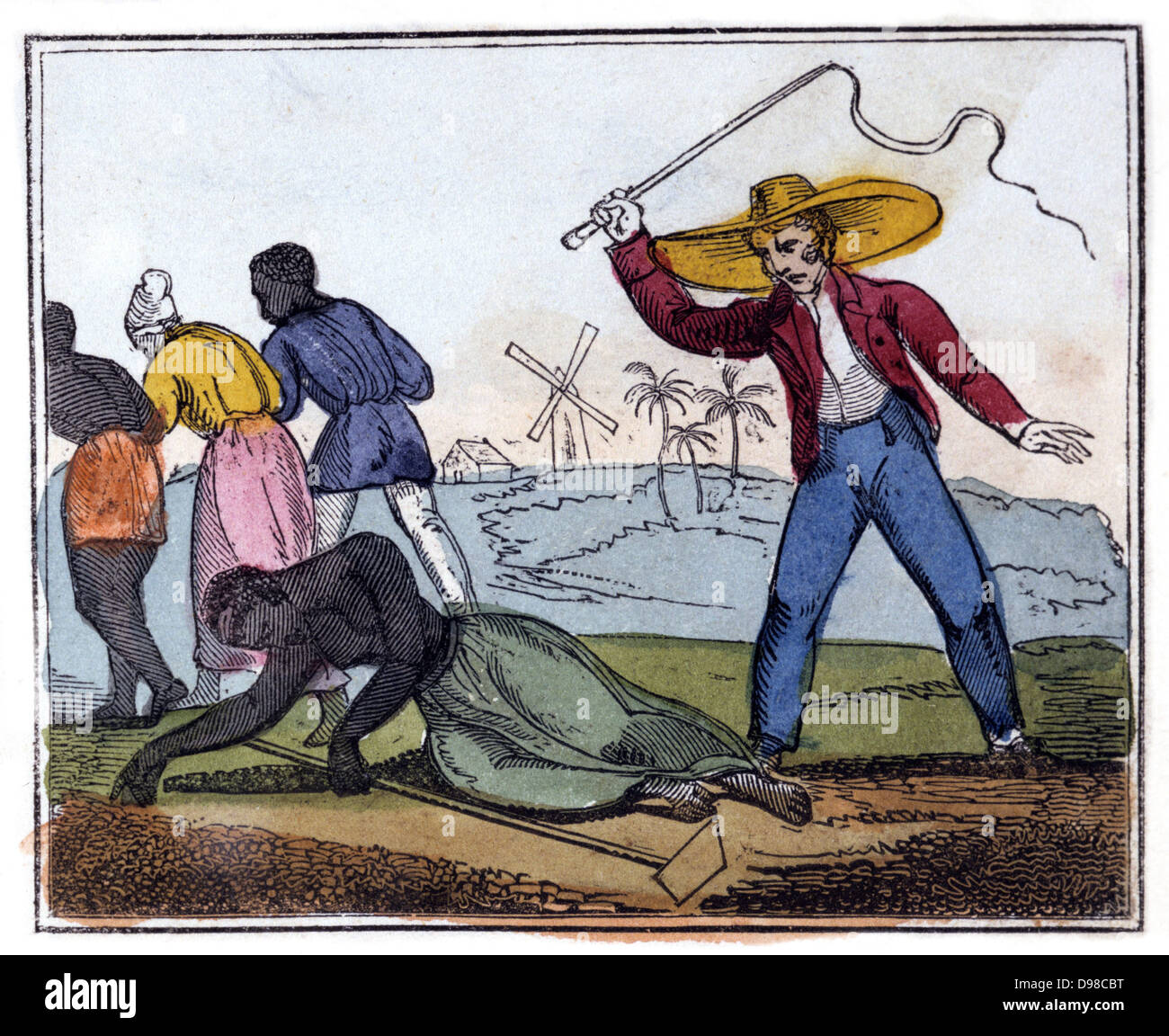 L’esclavage est une institution sociale qui fait de certains êtres humains des marchandise ou comme le dit Aristote :
<une sorte de propriété animée>
NON A L’ESCLAVAGE CONTRE LES NOIRS
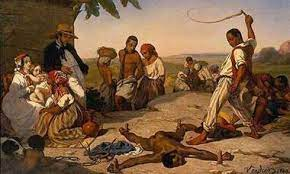